Муниципальное бюджетное дошкольное образовательное учреждение 
детский сад №15 «Дюймовочка»  СтарооскольскОго городского округа
Игра 2
Кто  что  делает?
Составили: Дятлова Т.в., дорохина с.в., воспитатели
Шмоткина а.и., учитель-логопед
Игровые правила
Цель
Закрепить названия  действий выполняемых людьми той или иной профессии, формировать умения согласовывать существительное с глаголом. Тренировать в чтении слов.
 Ход игры
Ребёнку предлагается рассмотреть картинку, назвать профессию, изображённого человека и чем он занимается. Выбрать правильный ответ на слайде. За каждым правильным ответом спрятался котёнок. Ответив правильно - его увидишь.
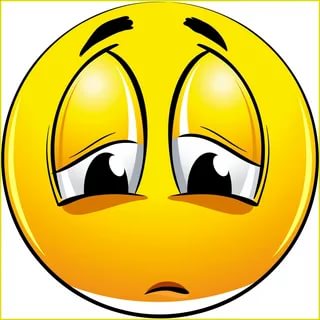 играет
лечит
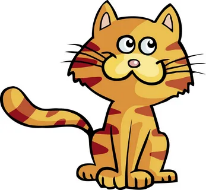 подметает
гладит
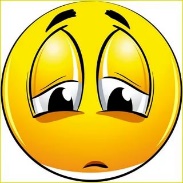 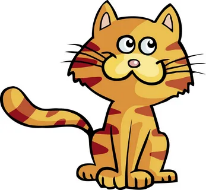 дрессирует
летает
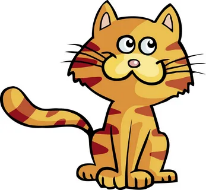 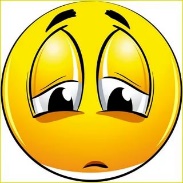 моет
продаёт
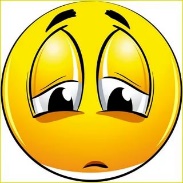 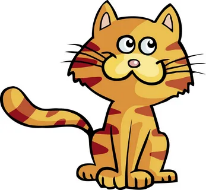 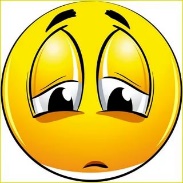 стрижёт
учит
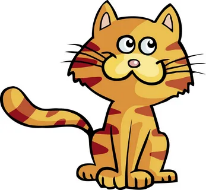 строит
ломает
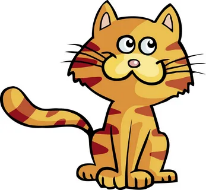 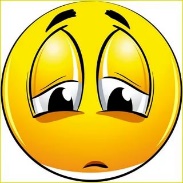 стирает
шьёт
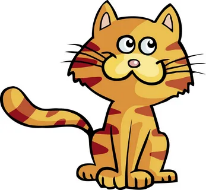 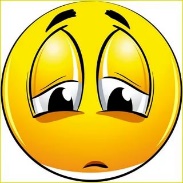 тушит
поёт
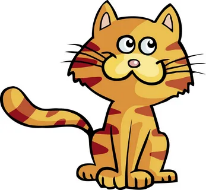 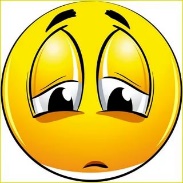 рисует
танцует
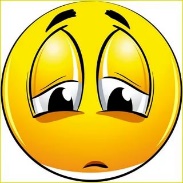 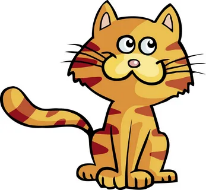 стирает
готовит
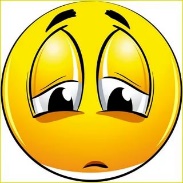 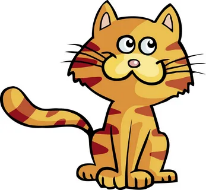